Nous sommes en France, au XVIIIème siècle.
A cette époque, la France est une monarchie. Cela veut dire qu’elle est dirigée par un…
roi.
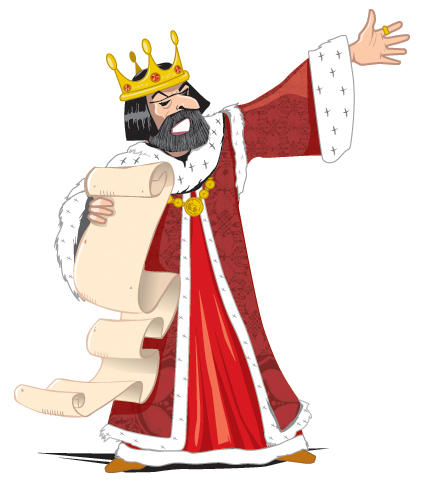 Au XVIIIème siècle, la France a connu différents rois :
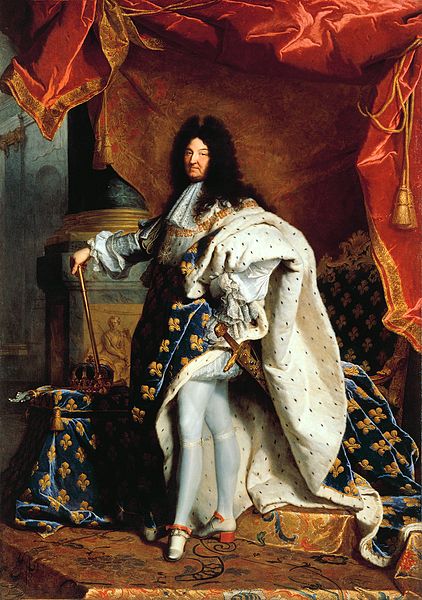 - Louis XIV, dit le Roi Soleil (qui a régné de 1643 à 1715)
Au XVIIIème siècle, la France a connu différents rois :
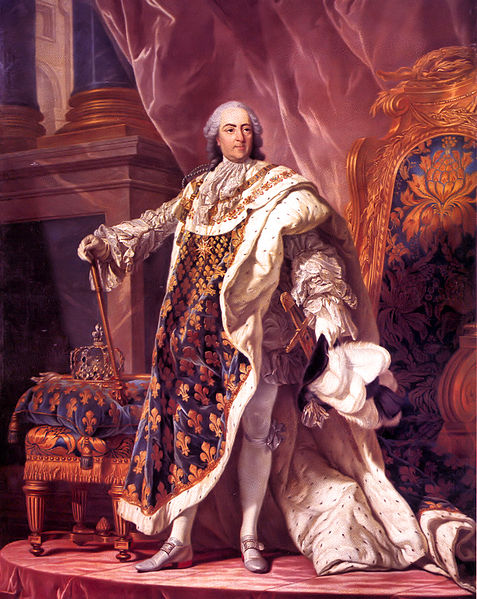 - Louis XV, dit le Bien-Aimé (qui a régné de 1715 à 1774)
Au XVIIIème siècle, la France a connu différents rois :
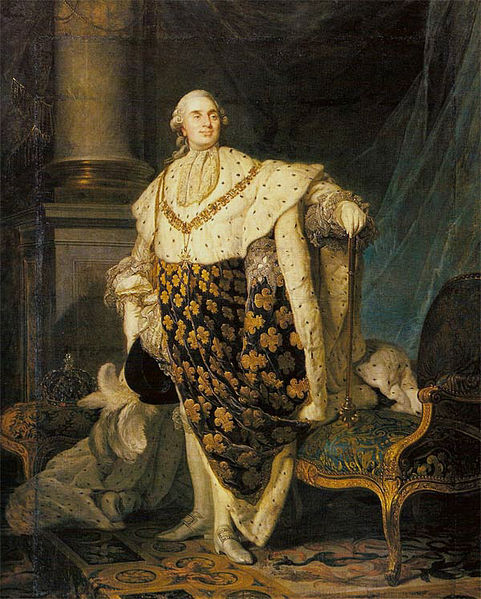 - Louis XVI (qui a commencé à régner en 1774).
Le roi Louis XVI est un monarque absolu de droit divin.
 Monarque = roi ;
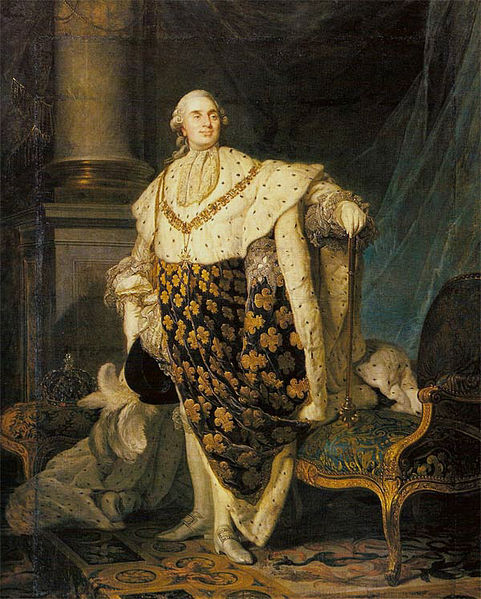  absolu = il a tous les pouvoirs ;
 de droit divin = il est roi par la volonté de Dieu.
Louis XVI dirige donc seul le pays, et il décide de tout.
Il peut choisir de faire tuer ou enfermer les opposants.
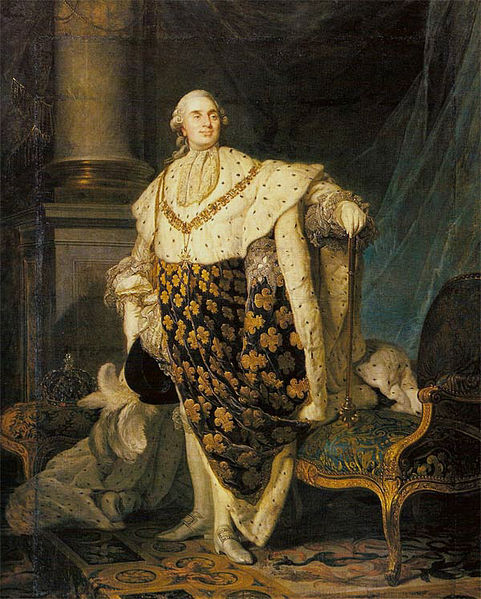 Il choisit qui vit à ses côtés, au château de Versailles.
Il choisit comment sont répartis les impôts et qui les paie.
En France, à cette époque, il y a trois grandes « catégories » de gens, trois grands ordres :
La noblesse
Le clergé
Le tiers état
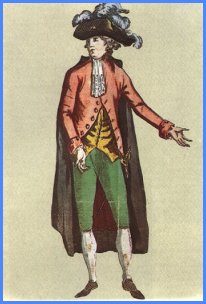 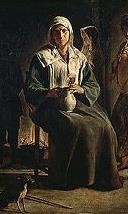 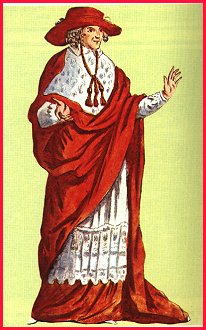 (ceux qui prient)
(ceux qui travaillent)
(ceux qui font la guerre)
Le clergé et la noblesse sont des ordres privilégiés :
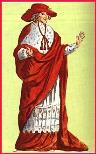 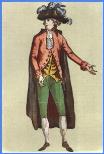 - ils ne paient qu’un seul impôt (la capitation) ;
- ils possèdent la moitié des terres du royaume.
Le haut clergé et la haute noblesse résident à la cour de Versailles.
La plupart d’entre eux vit modestement en province.
Le tiers état est composé de gens très différents :
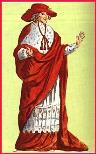 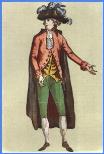 des riches et des pauvres, des habitants des villes et des campagnes, des marchands et des paysans…
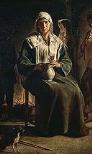 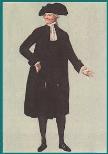 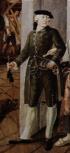 Le tiers état est le seul à payer un très lourd impôt (la taille).
Voyons maintenant trois tableaux représentant des familles françaises, et devinons à quels ordres elles appartiennent…
L’ordre de la noblesse
La famille du duc de Penthièvre, Jean-Baptiste Charpentier (1768)
L’ordre du tiers-état
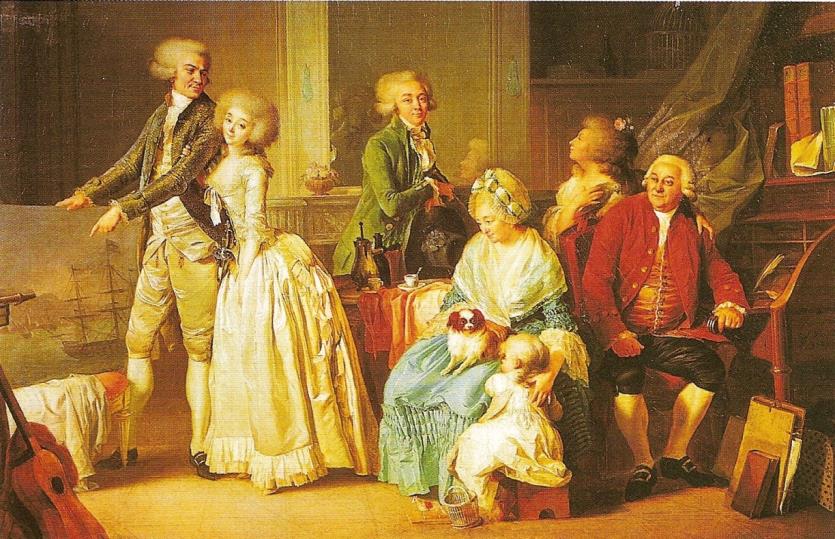 La misère du peuple, Sébastien Bourdon (1616-1671)
La famille Gohin, L. Boilly (1787)
Un ordre est donc de plus en plus mécontent de son sort dans cette société française d’Ancien Régime, c’est…
le tiers état.
En effet, les gens du tiers état se plaignent…
de payer trop d’impôts et de…
de devoir beaucoup travailler, contrairement…
à la noblesse et au clergé.
Une caricature de la société française
Le clergé
La noblesse
Le tiers-état
C’est ce que montre cette caricature datant de 1789.